السكان الرئيسيون: مصادر البيانات حول معدل الانتشار وأحجام المجموعات السكانية وتغطية الخدمة - أهمية IBBS
البيانات = نتائج قابلة للتنفيذ
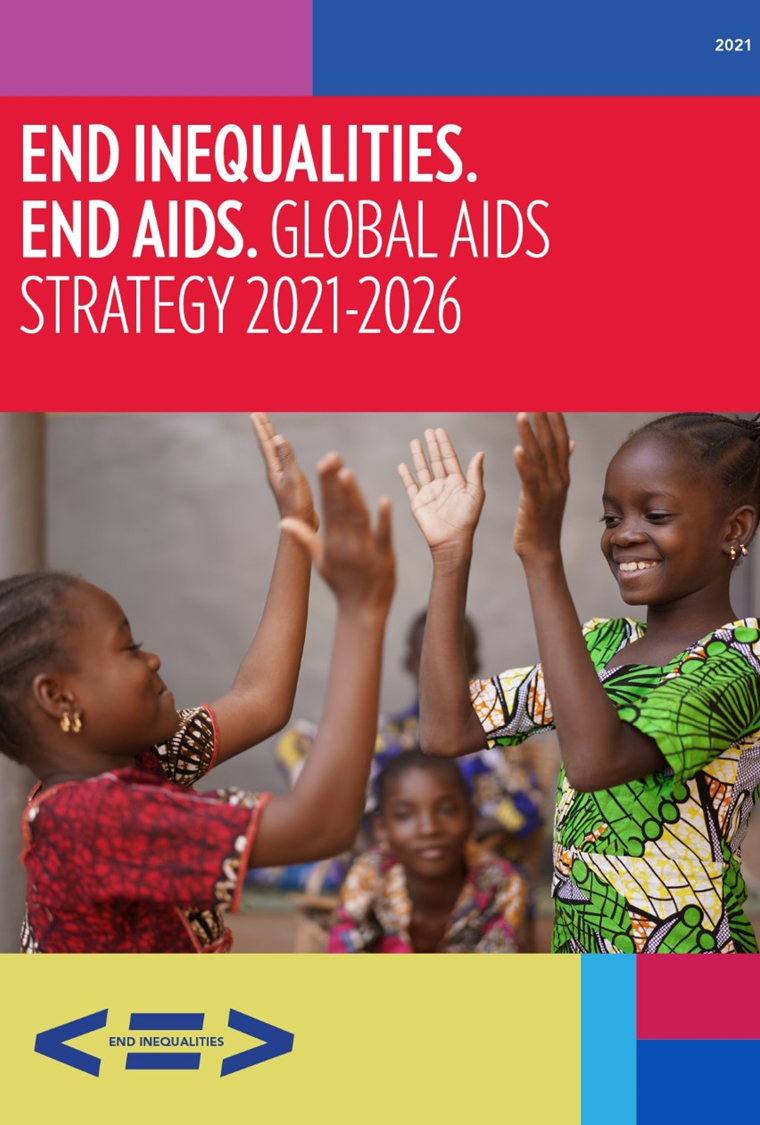 تؤكد استراتيجية الإيدز العالمية على تحقيق الأهداف في جميع السكان

يجب أن تصل البرامج الوطنية إلى جميع السكان المعرضين لخطر الإصابة بفيروس نقص المناعة البشرية، مع توفير خدمات الوقاية من فيروس نقص المناعة البشرية وعلاجه
إن إضافة بيانات السكان الرئيسية والتقديرات في الطيف يسمح بإنشاء سيناريوهات البرنامج، لاستخدامها في المناصرة مع وزارات الصحة والمالية وما إلى ذلك.
الإصابات السابقة والحالية والمستقبلية بفيروس نقص المناعة البشرية لكل فئة سكانية رئيسية
بما في ذلك بلدان 
CSAVR
محاكاة ديناميكيات النقل والتفاعلات بين المجموعات
أهداف تغطية الخدمة (العلاج والوقاية)، والتكاليف والتأثير الصحي (الماضي والمستقبلي) حسب السكان الرئيسيين
سيناريوهات البرنامج لـ:
الخطة الاستراتيجية الوطنية
دراسة حالة الاستثمار CIV 2019، جمهورية الكونغو الديمقراطية 2020
(توغو 2020، مالي 2020، ​
استراتيجية المغرب لفحص فيروس نقص المناعة البشري
طلب المانحين (خطة الرئيس الطارئة للإغاثة من الإيدز) وتقارير الأداء (الصندوق العالمي)،
تخطيط الاستدامة
GOALS كجزء من تقديرات عام 2026+ الأهداف
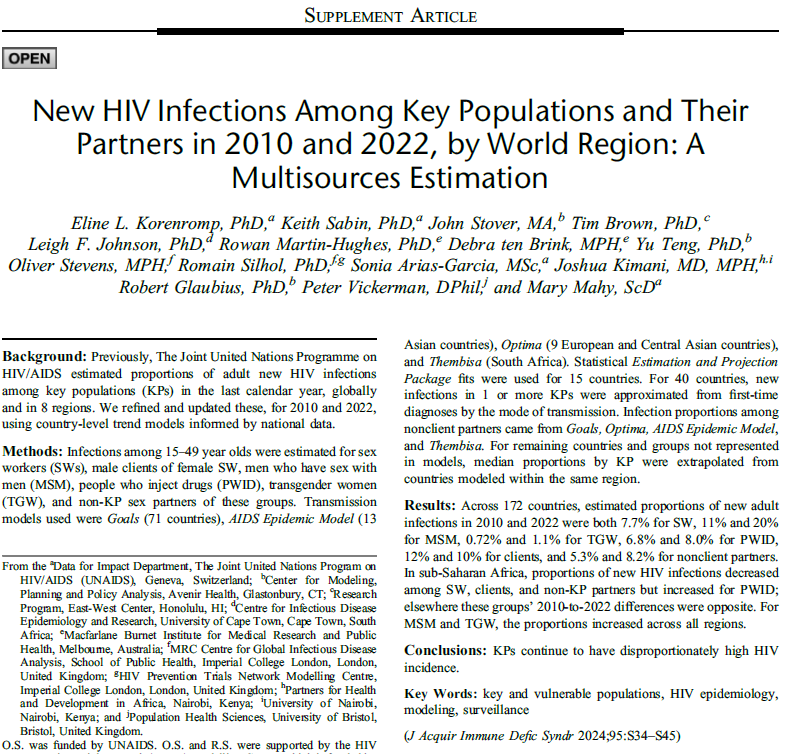 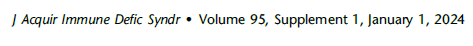 تقديرات برنامج الأمم المتحدة المشترك لمكافحة الإيدز والشركاء بشأن الإصابات حسب السكان الرئيسيين (طريقة الانتقال) - استنادًا إلى نماذج الأهداف لمعظم البلدان - غير مملوكة (حتى الآن) للدولة، وبالتالي فهي على المستويين الإقليمي والعالمي فقط
https://journals.lww.com/jaids/toc/2024/01011
مدى صحة التقديرات الوطنية بشأن فيروس نقص المناعة البشرية بالنسبة (ومن) الفئات السكانية الرئيسية؟
يتطلب برنامج الأمم المتحدة المشترك لمكافحة الإيدز بيانات حديثة لنشر اتجاهات الإصابة القائمة على 
يجب أن يكون معدل انتشار فيروس نقص المناعة البشرية في أحد السكان على الأقل أقل من 5 سنوات
جولة 2025: من عام 2020 أو ما بعده
EPP
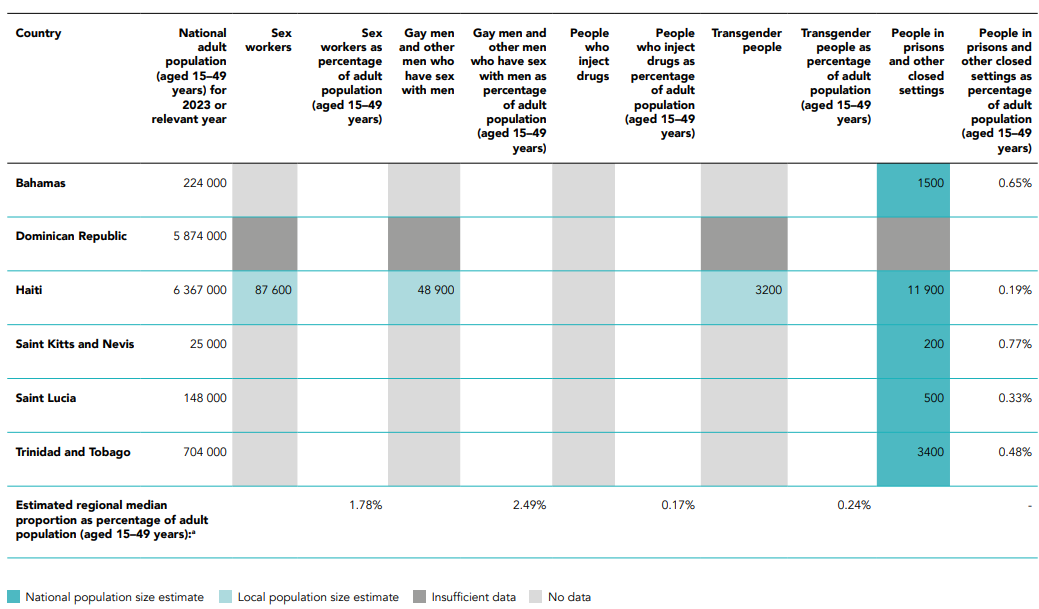 ينبغي أن تكون تقديرات حجم السكان مناسبة على المستوى الوطني
تعريف الكفاية: انظر سابين وآخرون، 2016
بناءً على الأساليب المعمول بها، تم التثليث والمراجعة
تم التحقق من صحتها مقابل المتوسطات والتوزيعات الإقليمية
انظر الجدول 1 في دليل المستخدم
مدى صحة التقديرات الوطنية بشأن فيروس نقص المناعة البشرية بالنسبة (ومن) الفئات السكانية الرئيسية؟
يتطلب برنامج الأمم المتحدة المشترك لمكافحة الإيدز بيانات حديثة لنشر اتجاهات الإصابة القائمة على 
يجب أن يكون معدل انتشار فيروس نقص المناعة البشرية في أحد السكان على الأقل أقل من 5 سنوات
جولة 2025: من عام 2020 أو ما بعده
EPP
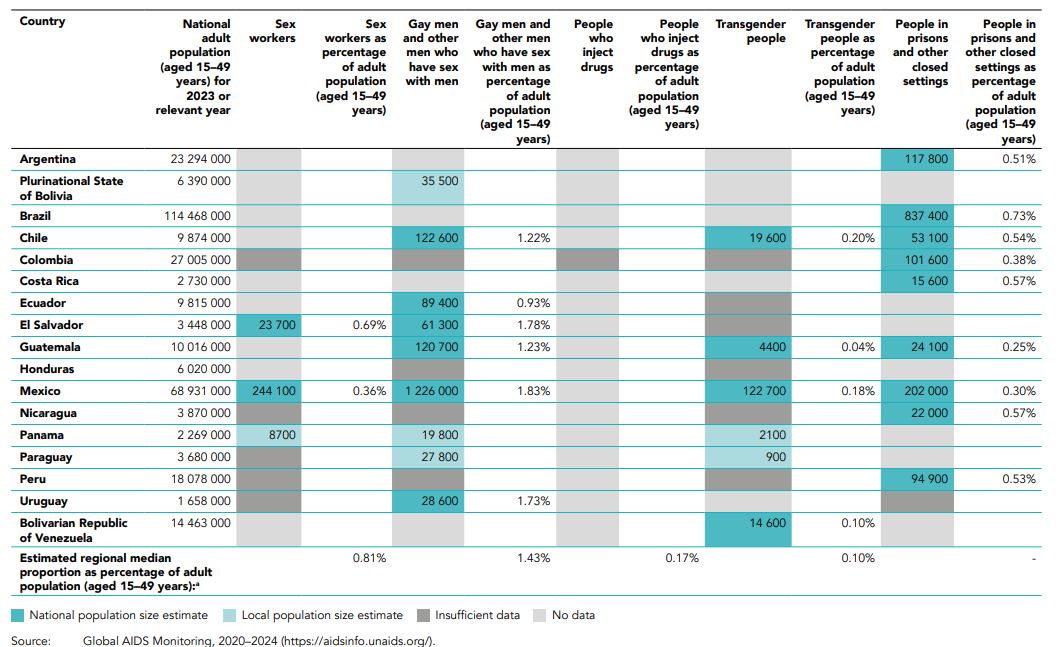 ينبغي أن تكون تقديرات حجم السكان مناسبة على المستوى الوطني
تعريف الكفاية: انظر سابين وآخرون، 2016
بناءً على الأساليب المعمول بها، تم التثليث والمراجعة
تم التحقق من صحتها مقابل المتوسطات والتوزيعات الإقليمية
انظر الجدول 1 في دليل المستخدم
[Speaker Notes: منطقة لوس أنجلوس، نظرة عامة على بيانات الدولة.]
مدى صحة التقديرات الوطنية بشأن فيروس نقص المناعة البشرية بالنسبة (ومن) الفئات السكانية الرئيسية؟
يتطلب برنامج الأمم المتحدة المشترك لمكافحة الإيدز بيانات حديثة لنشر اتجاهات الإصابة القائمة على 
يجب أن يكون معدل انتشار فيروس نقص المناعة البشرية في أحد السكان على الأقل أقل من 5 سنوات
جولة 2025: من عام 2020 أو ما بعده
EPP
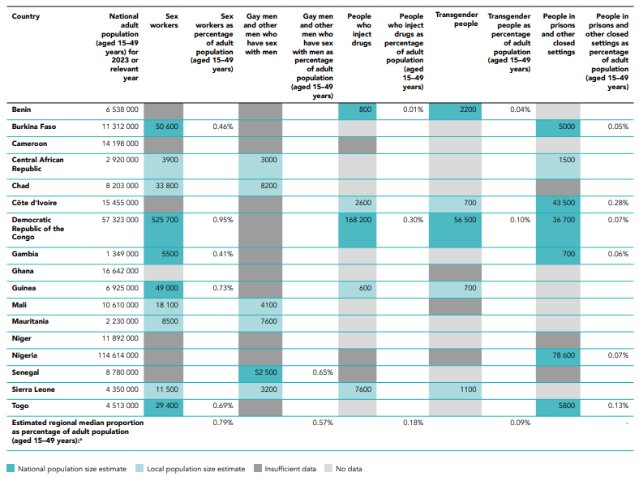 ينبغي أن تكون تقديرات حجم السكان مناسبة على      المستوى الوطني
تعريف الكفاية: انظر سابين وآخرون، 2016
بناءً على الأساليب المعمول بها، تم التثليث والمراجعة
تم التحقق من صحتها مقابل المتوسطات والتوزيعات الإقليمية
انظر الجدول 1 في دليل المستخدم
[Speaker Notes: منطقة لوس أنجلوس، نظرة عامة على بيانات الدولة.]
مدى صحة التقديرات الوطنية بشأن فيروس نقص المناعة البشرية بالنسبة (ومن) الفئات السكانية الرئيسية؟
يتطلب برنامج الأمم المتحدة المشترك لمكافحة الإيدز بيانات حديثة لنشر اتجاهات الإصابة القائمة على
يجب أن يكون معدل انتشار فيروس نقص المناعة البشرية في أحد السكان على الأقل أقل من 5 سنوات
جولة 2025: من عام 2020 أو ما بعده
EPP
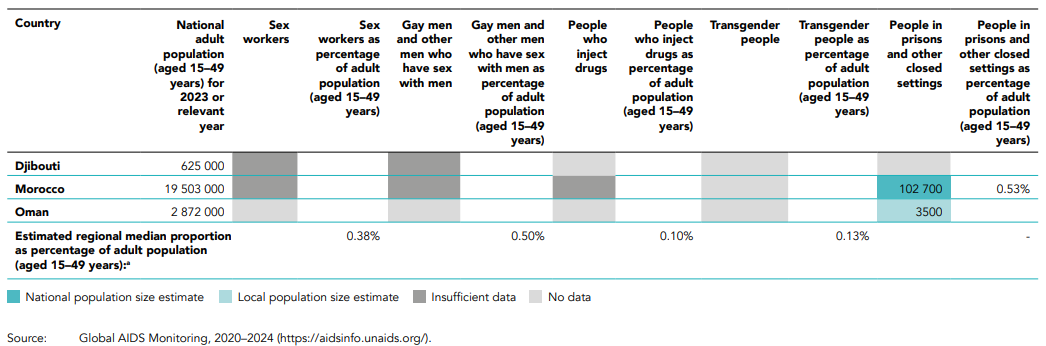 ينبغي أن تكون تقديرات حجم السكان مناسبة على المستوى الوطني
تعريف الكفاية: انظر سابين وآخرون، 2016
بناءً على الأساليب المعمول بها، تم التثليث والمراجعة
تم التحقق من صحتها مقابل المتوسطات والتوزيعات الإقليمية
انظر الجدول 1 في دليل المستخدم
[Speaker Notes: الشرق الأوسط وشمال أفريقيا ، نظرة عامة على بيانات الدولة.]
GAM، 2011-2023 -
KP
بيانات انتشار             المبلغ عنها إلى                                                     منطقة البحر الكاريبي
GAM، 2011-2023 -
KP
بيانات انتشار             المبلغ عنها إلى                                              منطقةأمريكا اللاتينية
GAM، 2011-2023 -
KP
بيانات انتشار             المبلغ عنها إلى                                              منطقةالشرق الأوسط وشمال أفريقيا
KP
GAM، 2011-2023 -
بيانات انتشار             المبلغ عنها إلى                                              منطقةغرب ووسط أفريقيا
المتمركزون في                     بإدخال بيانات السكان الرئيسية وملاءمتها كمجموعات فرعية في تقدير فيروس نقص المناعة البشرية الوطني.
 بتجميع هذه البيانات في مصنفات اكسيل  مستقلة، في جولات التقديرات لعامي 2023 و2024.
إن البيانات نفسها - تقديرات انتشار وحجم السكان - ضرورية لإدخالها في الأهداف ، لتقييم الأثر، وتحديد الأهداف ، وتوقعات سيناريوهات البرامج/الفعالية من حيث التكلفة/الاستدامة .

الفئات السكانية الرئيسية (برنامج الأمم المتحدة المشترك المعني بفيروس نقص المناعة البشرية/الإيدز):
العاملون في مجال الجنس من أي هوية جنسية
الرجال الذين يمارسون الجنس مع الرجال
الأشخاص الذين يحقنون المخدرات
الأشخاص المتحولون جنسيا
EPP
تجميع بيانات KP كجزء من تقديرات عام 2025: الأهداف
CSAVR
مطلوب
انتشار فيروس نقص المناعة البشرية حسب الموقع والسكان والسنة
تقدير حجم السكان حسب الموقع والسكان والسنة،
& الاستقراء لتقدير الحجم الوطني
يتم التعبير عنها كنسبة مئوية من الرجال والنساء البالغين (15-49 سنة)
خياري
تغطية                       حسب الموقع والسكان والسنة
قمع                      حسب الموقع والسكان والسنة
احتياجات البيانات
ART
VL
يتم تزويدك بدفتر عمل إكسيل 
 تم تعبئته مسبقًا بواسطة                                      كأساس لمعايرة نموذج الأهداف المؤقتة
يحتوي دفتر عمل                        على علامتي تبويب مثيرتين للاهتمام:


يرجى مراجعة هذه علامات التبويب وتعديلها وتحديثها قدر الإمكان، لمشاركتها مع برنامج الأمم المتحدة المشترك لمكافحة الإيدز ومؤسسة أفينير هيلث وتحسين معايرة الأهداف التاريخية لبلدك

سوف تستخدم                                                ورقة البيانات المحدثة هذه لتحسين معايرة الأهداف المؤقتة لبلدك.
اعتبارًا من عام 2026 وما بعده، سيتم تنفيذ نماذج الأهداف                          من قبل فرق البلدان، واستبدال   
EPPوCSAVR
خطوة بخطوة لملء أوراق البيانات إلزامي لمستخدمي CSAVR وموصى به لدول EPP
Avenir Health
Excel
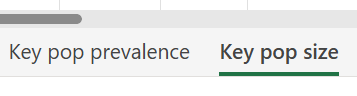 Avenir Health
GOALS
دفتر عمل مرتبط بالأهداف: علامة تبويب  حجم الصفحة الرئيسية. حصلت                                               على البيانات المعبأة مسبقًا من: إرساليات GAM KP Atlas ومنشورات أخرى
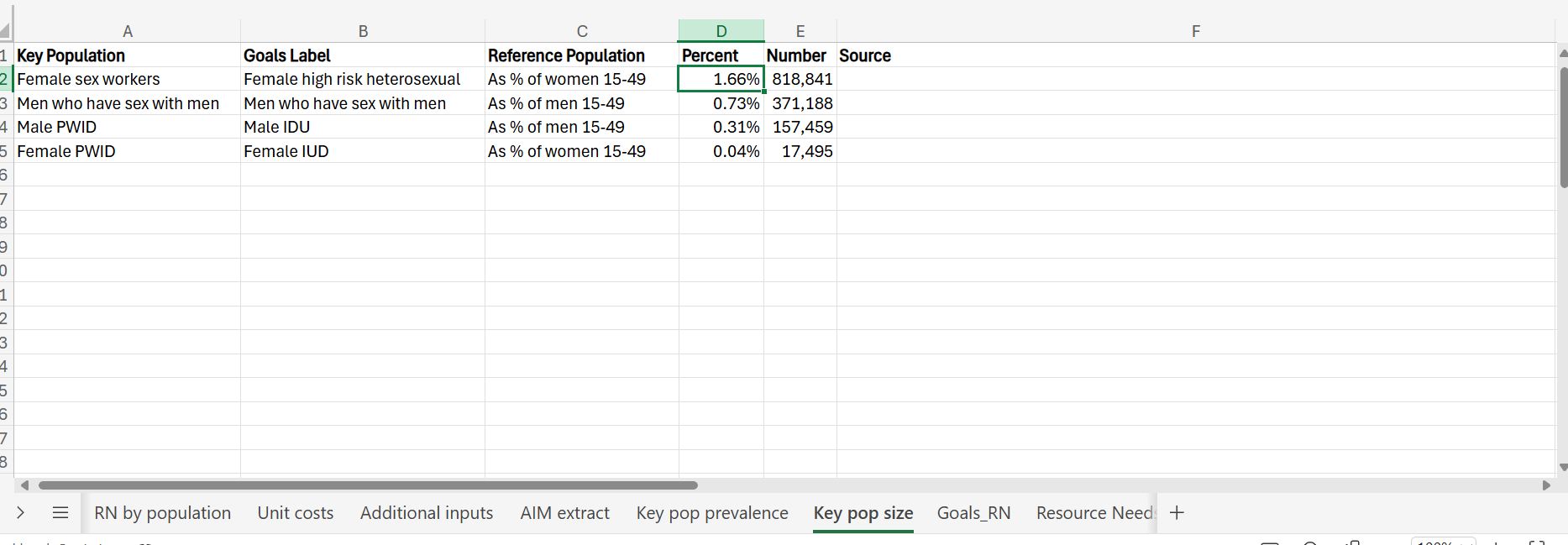 نسبة السكان الذكور أو الإناث
Avenir Health
يرجى تضمين المصدر عن طريق الرابط أو المرفق
مصنف إكسيل : علامة التبويب الرئيسية لانتشار السكان
ملاحظة تنسيق الفئة العمرية:
يرجى تضمين المصدر عن طريق عنوان 
URL
أو مرفق
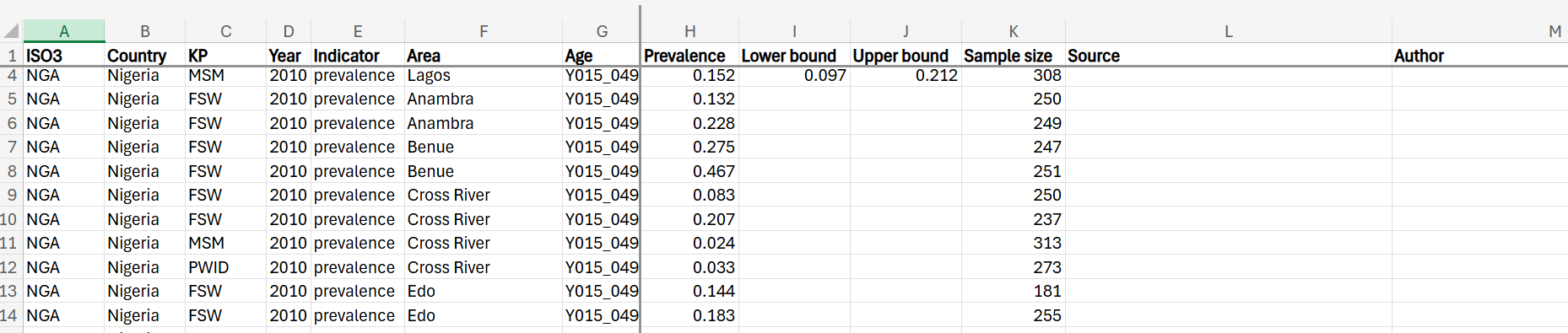 تضمين الحدود
حيثما تتوفر
XLS
ملحوظة: للتحديث، يمكنك مراجعة ملف 
 السابق الذي قمت بتحديثه في ورشة عمل 2023 (القاهرة)​
ربما تم تسميته بشيء مثل
KeyPopulation DataTemplate….XLS
عرض معايرة بيانات الانتشار في الأهداف
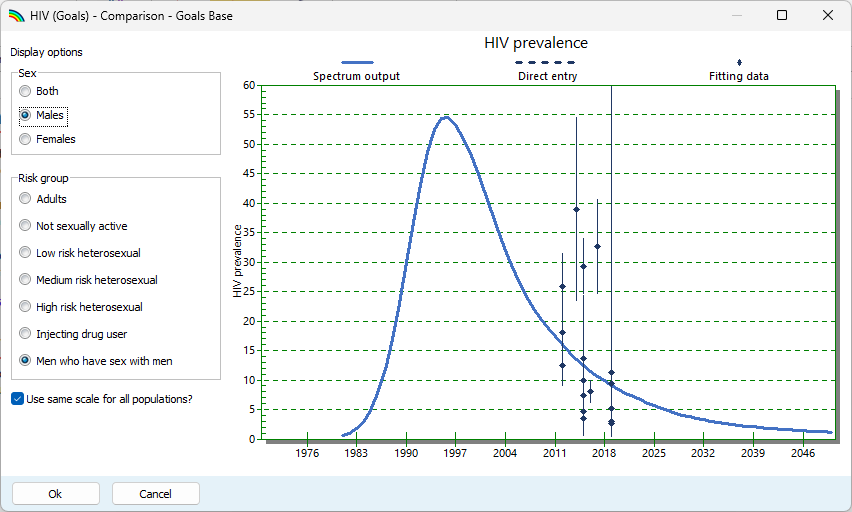 ... وإذا لزم الأمر، قم بتحسين المعايرة، بعد تحميل تحديث بيانات اكسيل الخاص بك في الأهداف